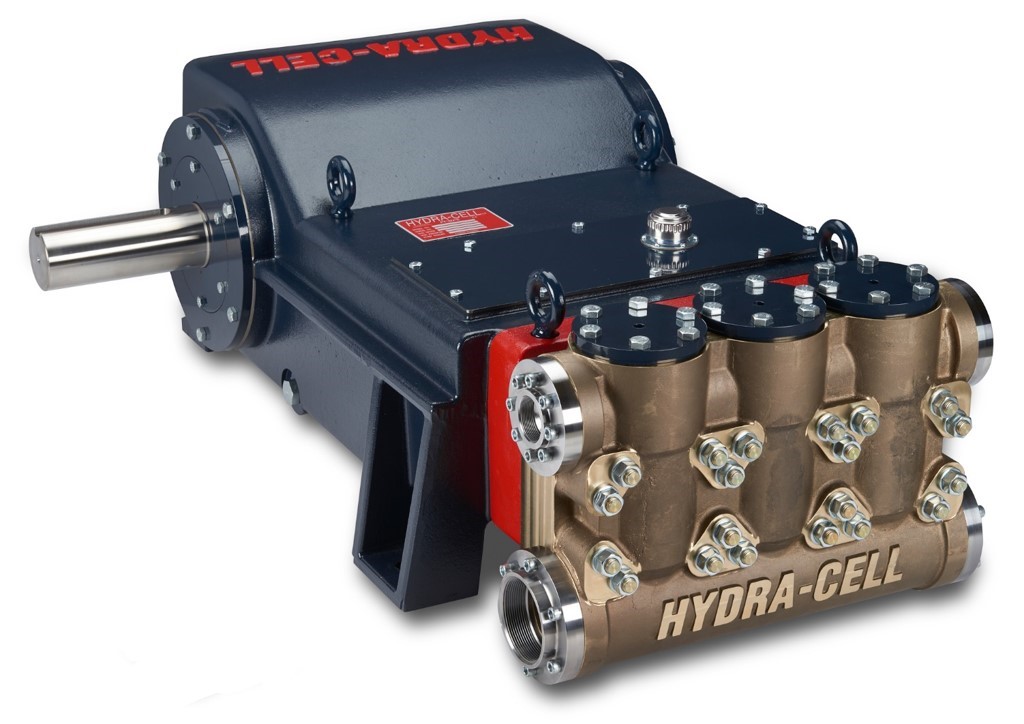 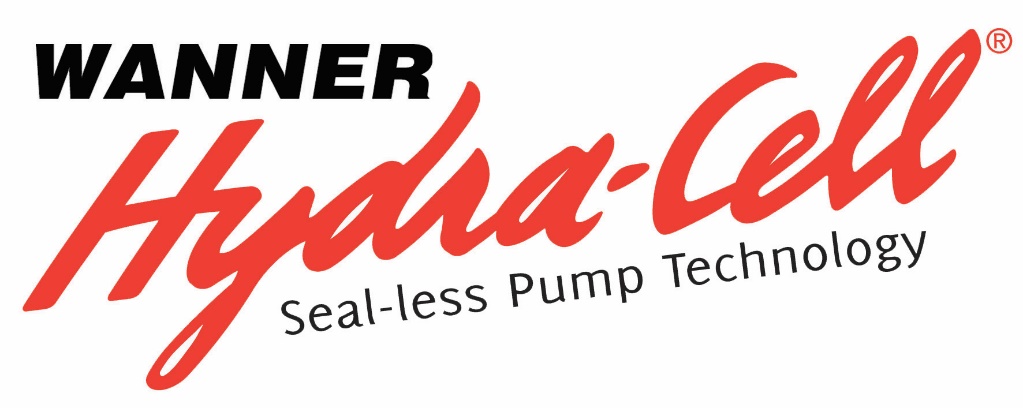 Hydra-Cell T200
March 2019
Launched model
T200 Medium pressure 
Maximum pressure 241 Bar
Maximum flowrate 21m3/hr
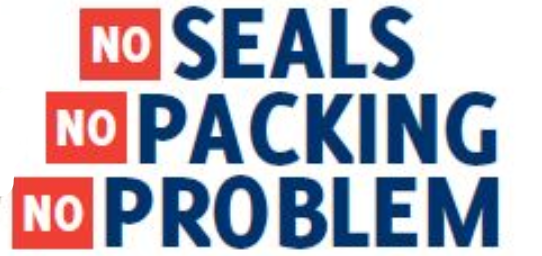 Extending the Successful T & Q series
Seal free, Packing free product range
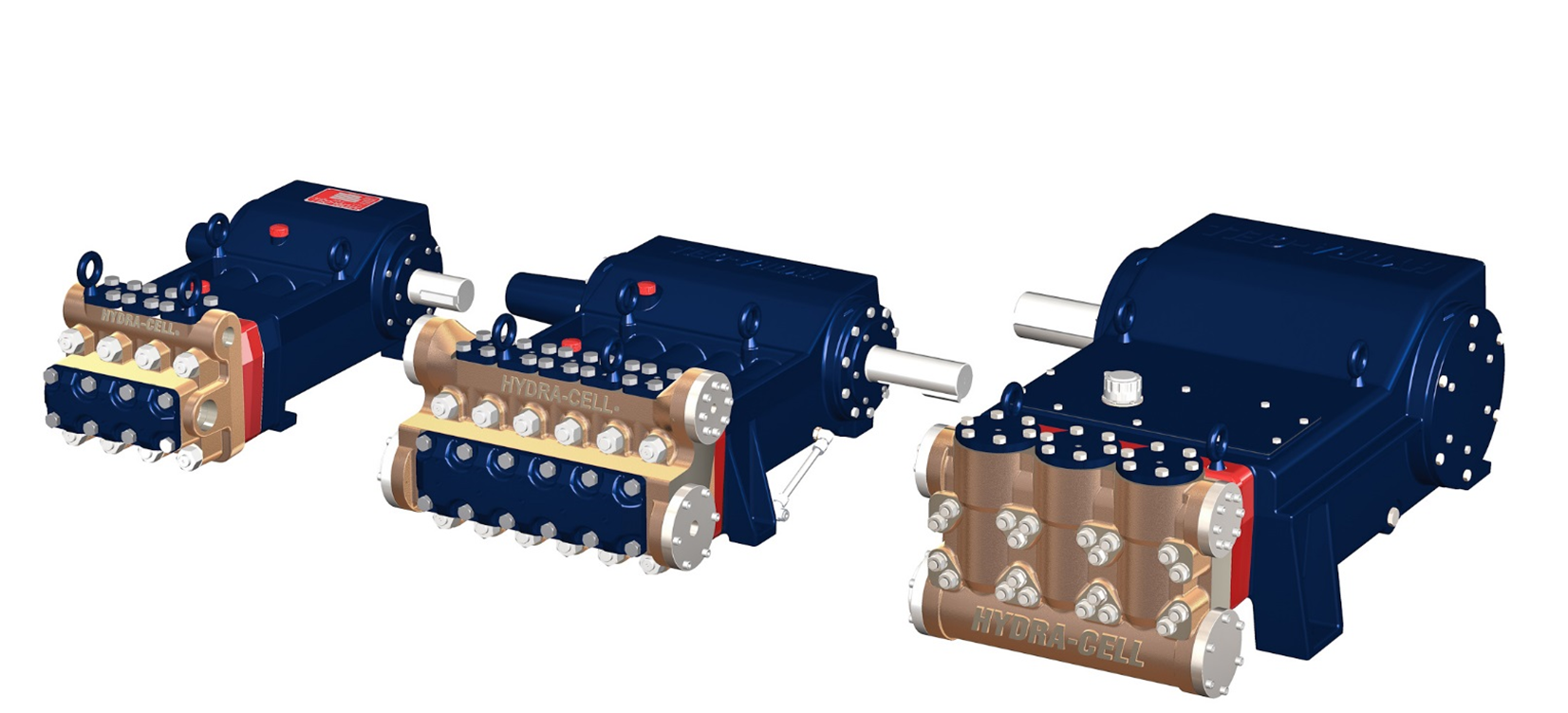 T200
T100
Q155
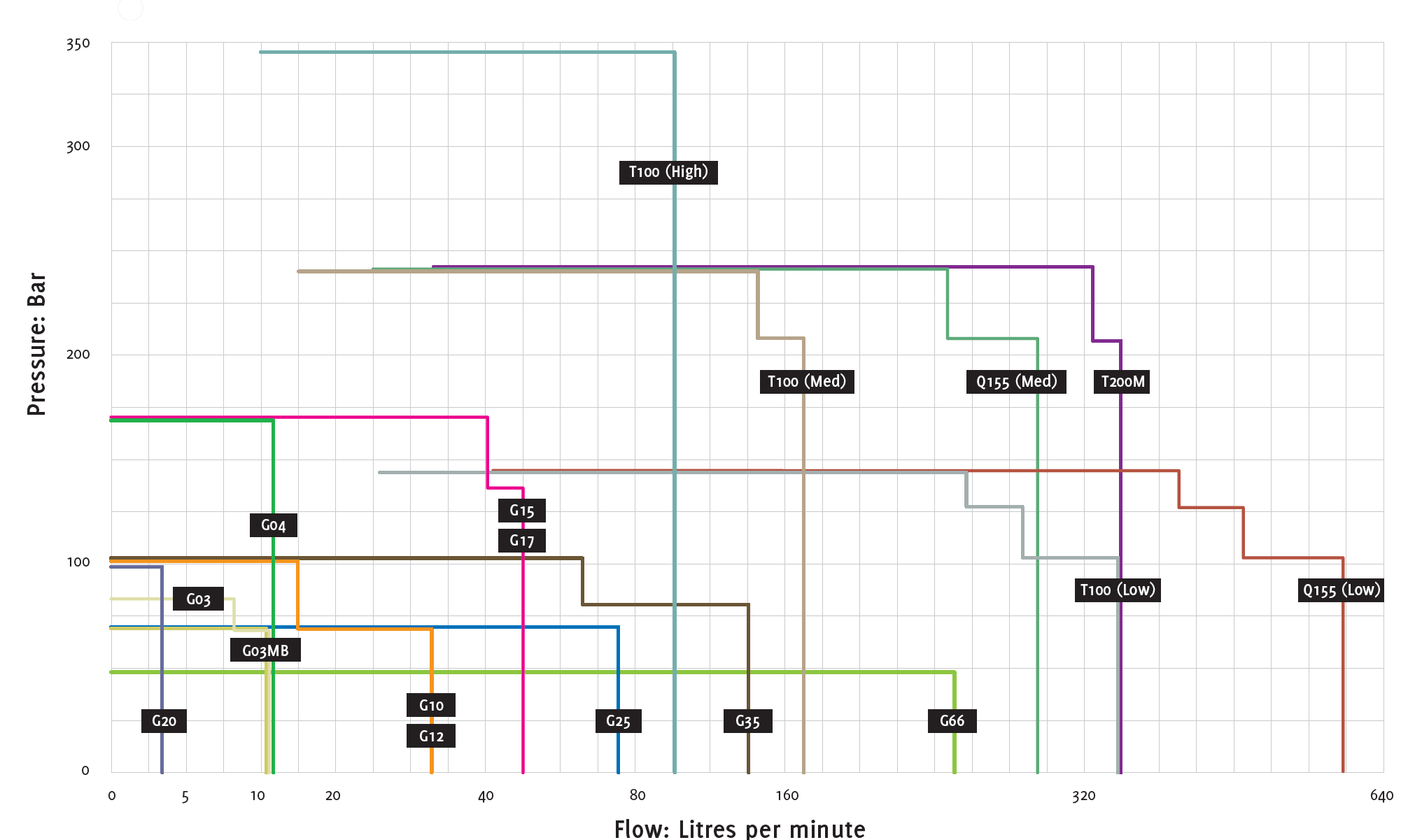 Extending the Successful T & Q series
Seal free, Packing free product range
Hydraulically balanced diaphragm
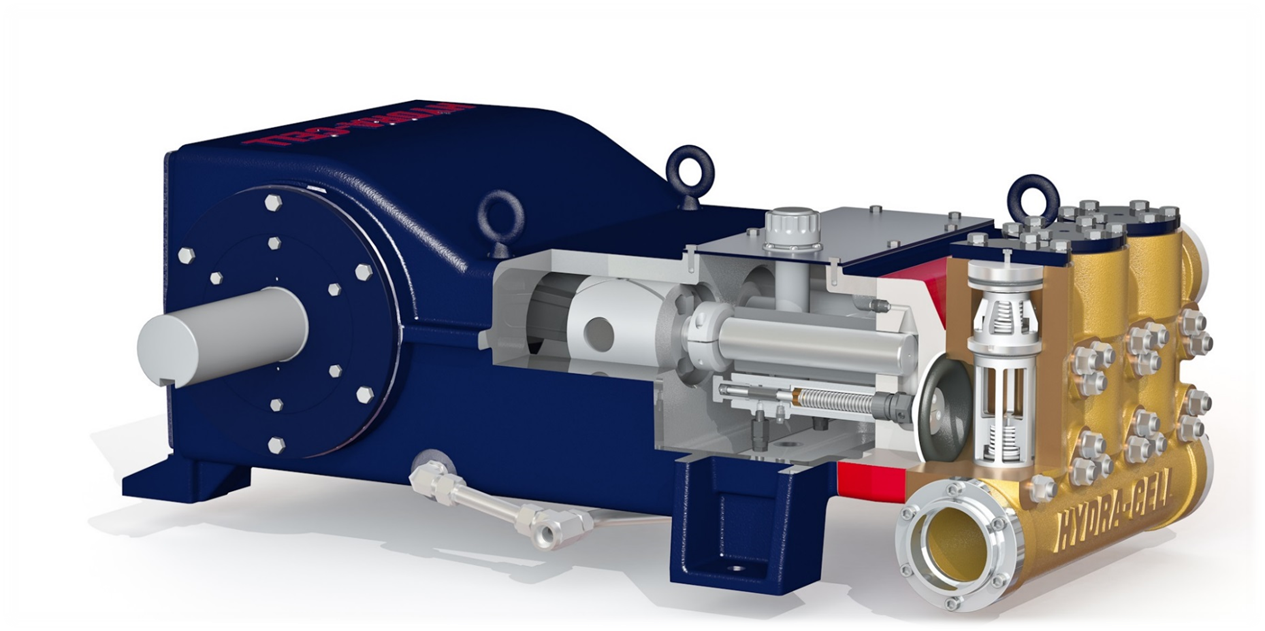 Delivering a Seal free packing free design

Lowest cost of ownership
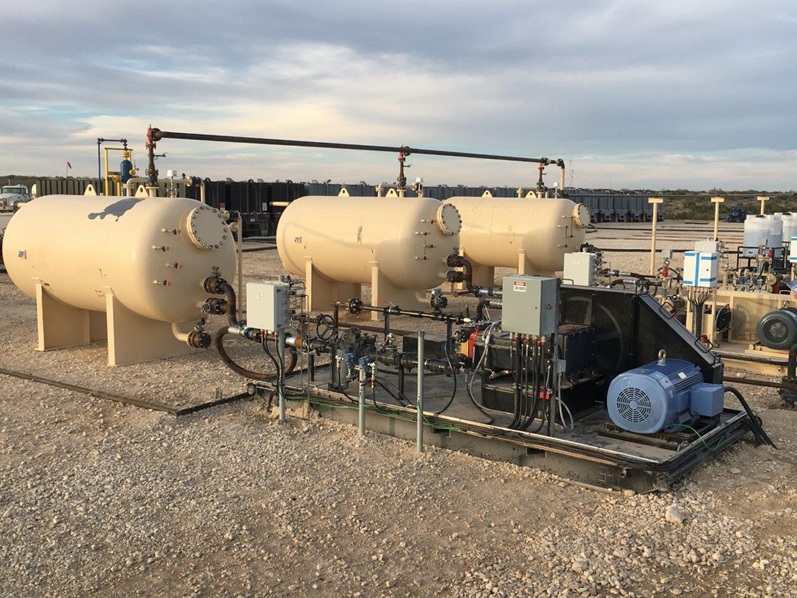 Intensive field testing
5 off T200 pumps started February 2018
Running to date (18th March 2019)
no maintenance
Innovative design features
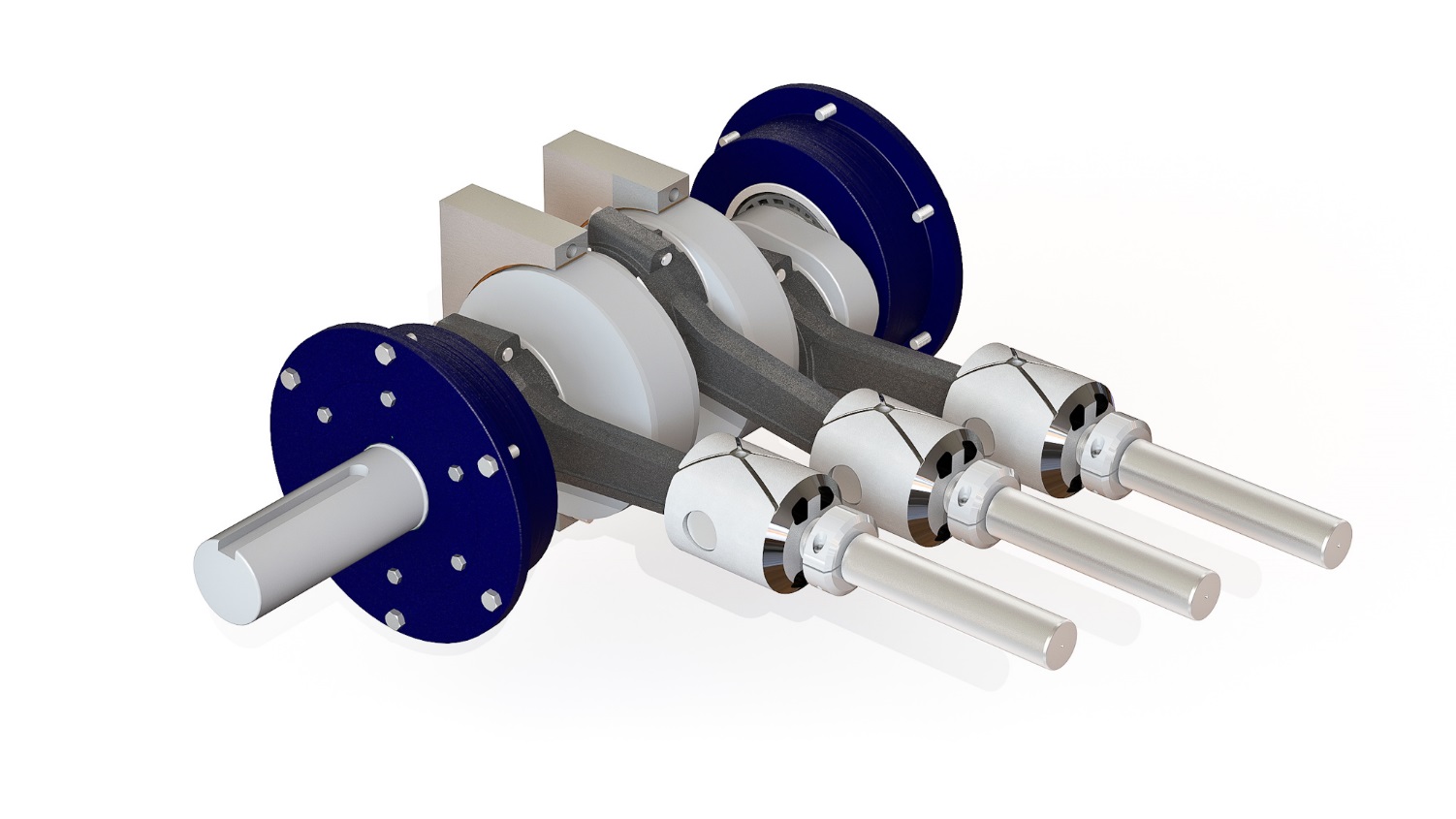 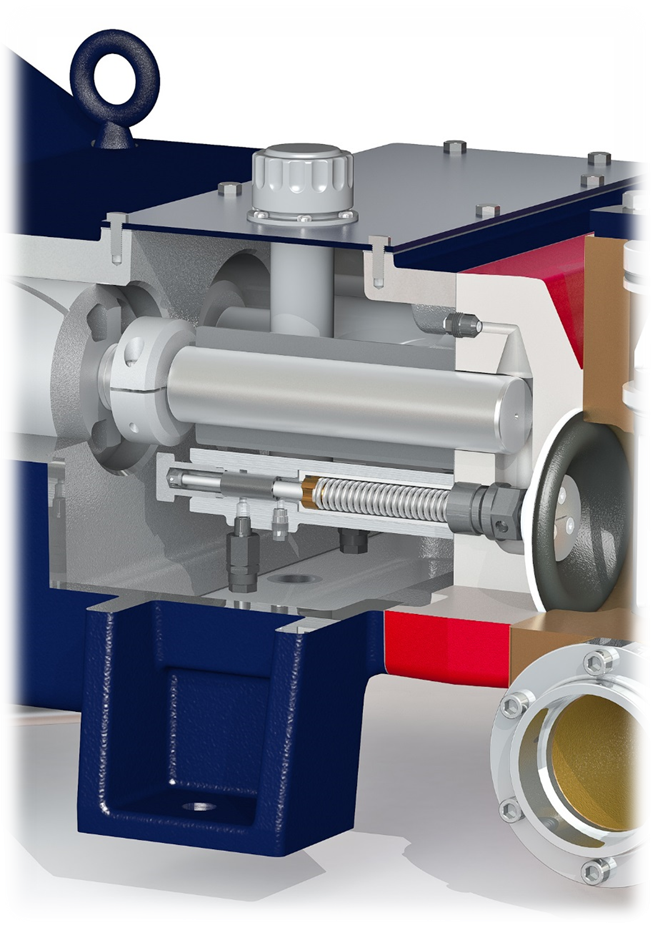 Innovative design features
Top and bottom covers

Access hydraulic valves without removing manifold or diaphragm plate
Change plungers and cylinders to fine tune performance
Visual inspection of hydraulic sections without disassembling pump
Innovative design features
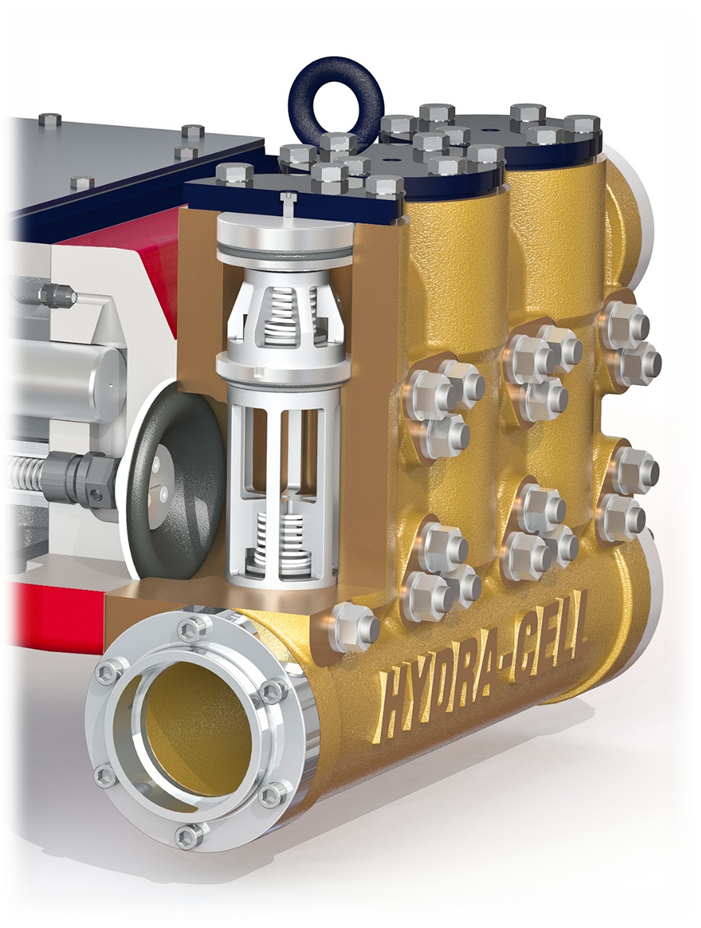 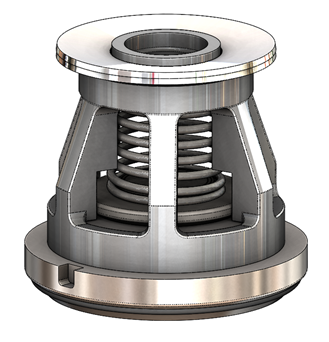 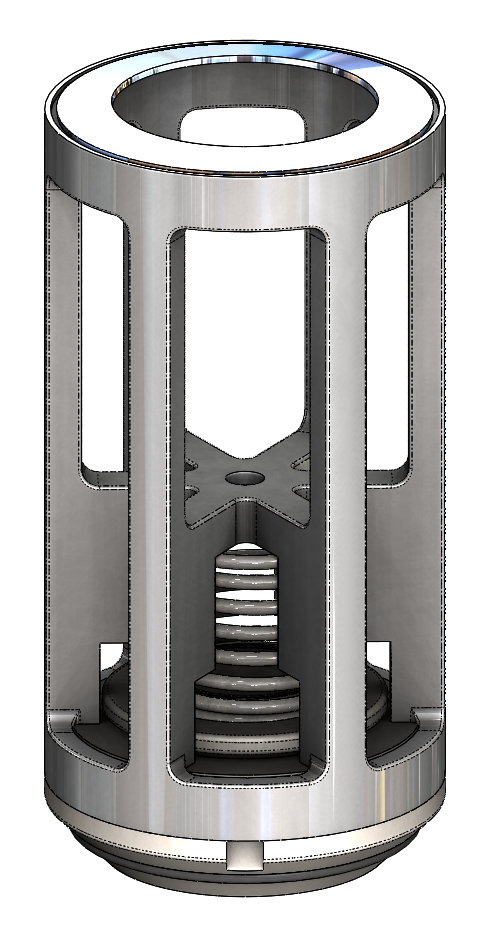 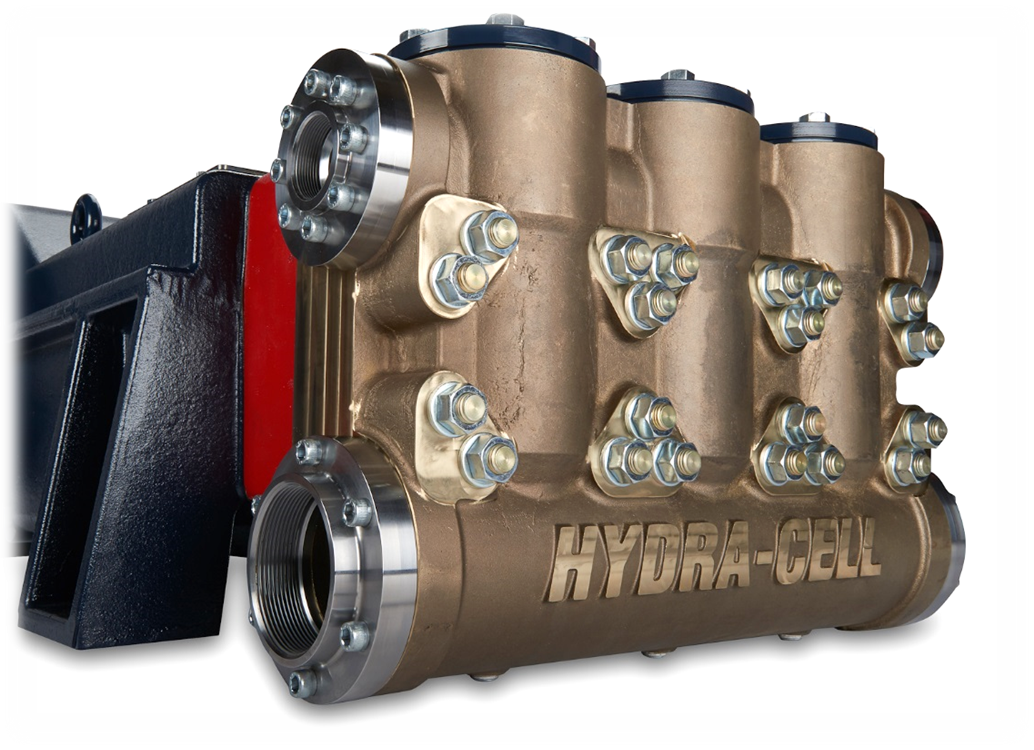 Innovative design features
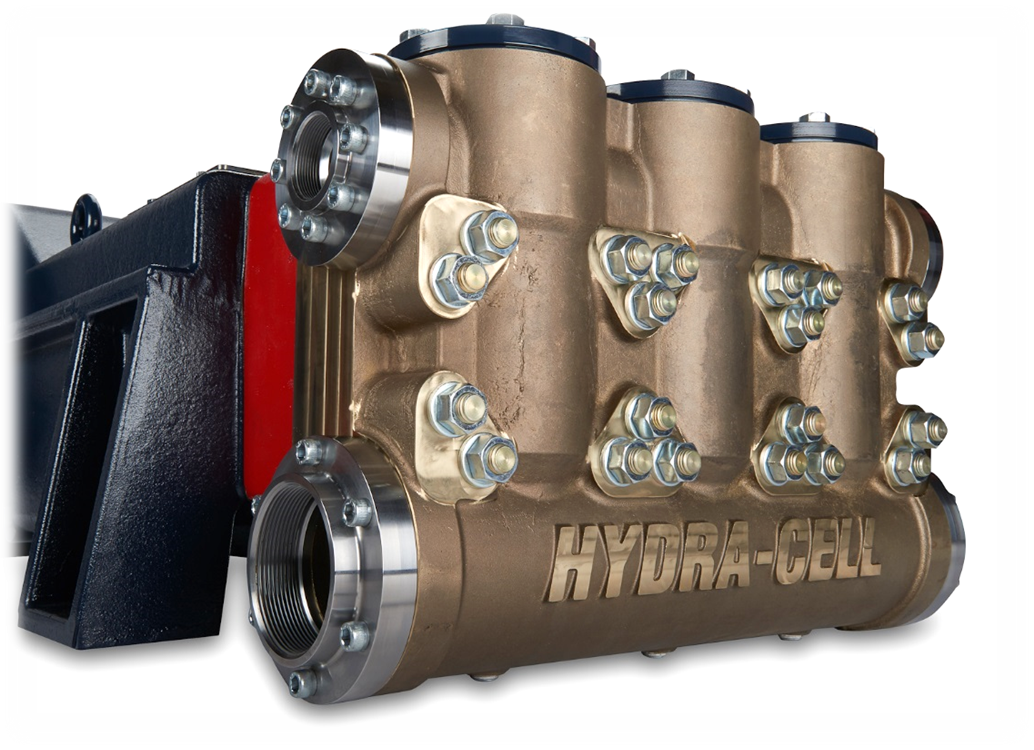 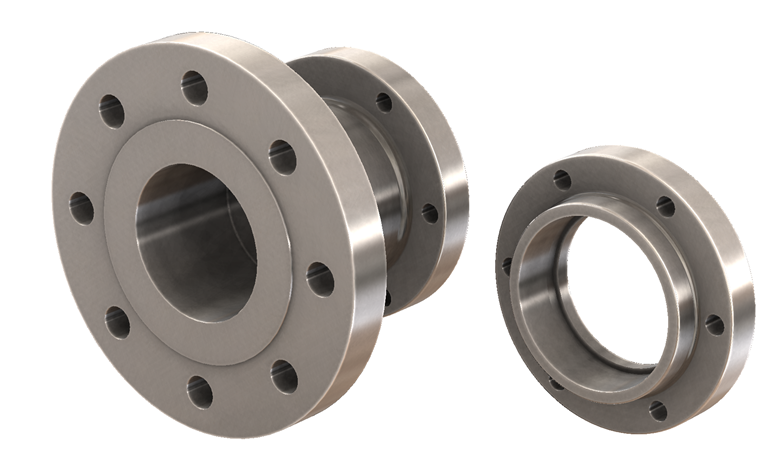 Inlet Ports Weld-On: 4” / SCH. 40
4” NPT, 4” Class 300 RF ANSI
Discharge Ports Weld-On: 2” / SCH. 160
2” NPT, 2” Class 2500 RTJ ANS
Capability to weld custom flanges to weldments
Plunger sizes - Flow and Pressure Rating
T200 value creating advantages
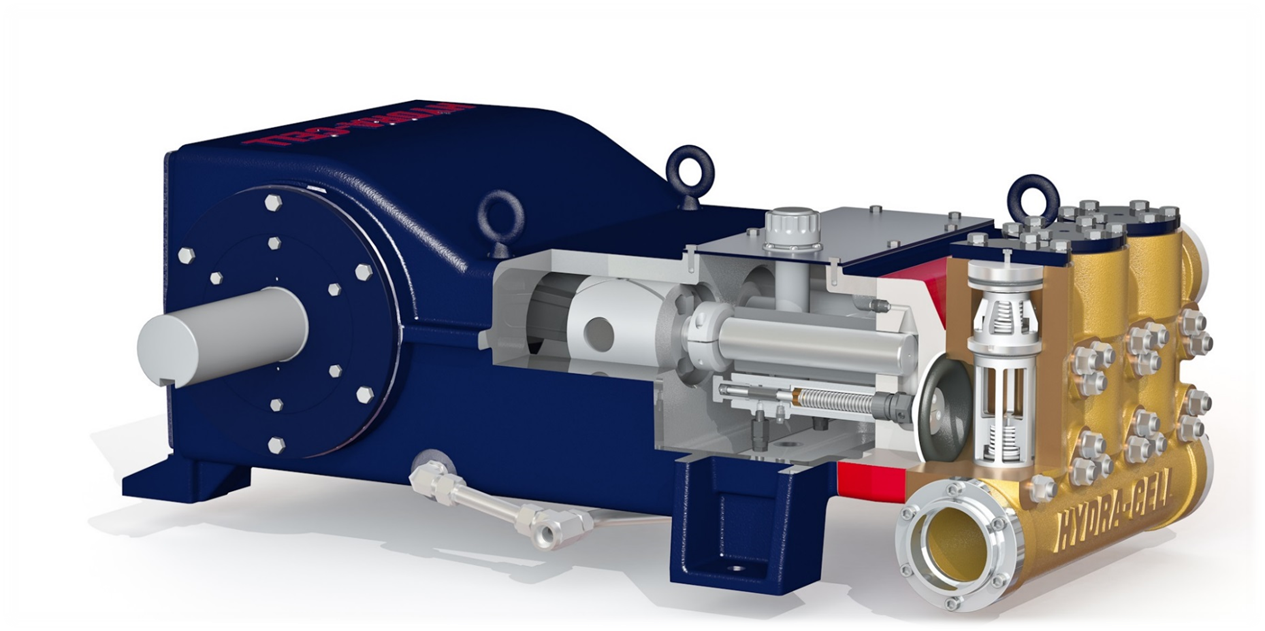 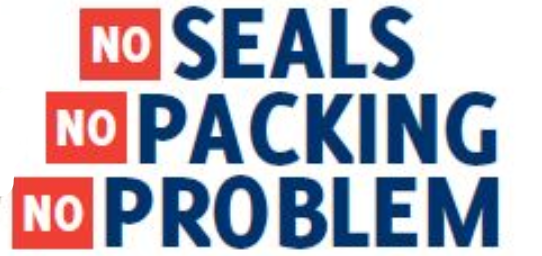 Elimination of Packing and Seal Maintenance
Plunger Pumps
Have packing & seals which require regular maintenance
T200 Series 
Has no packing or seals
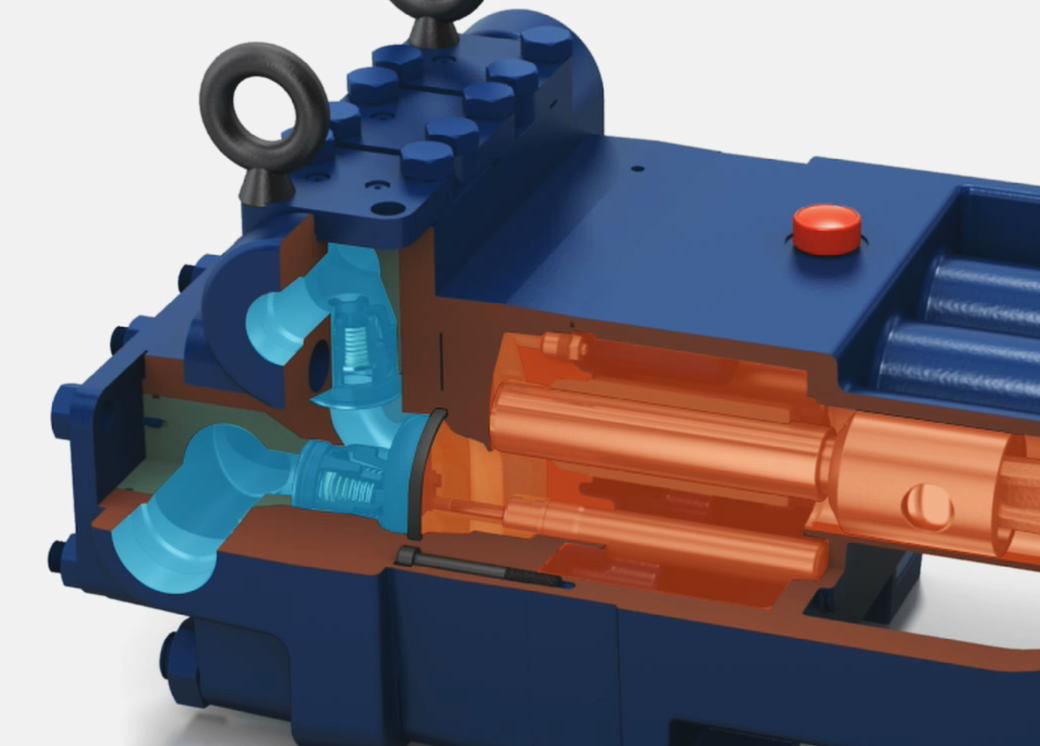 Elimination of Plunger Lubrication – Cost #1
Plunger Pumps
  Require accessory lubricators add cost to each pump
T200 Series
Plungers do not contact the process liquid, they are immersed in lubricating oil and require no accessory lubricators
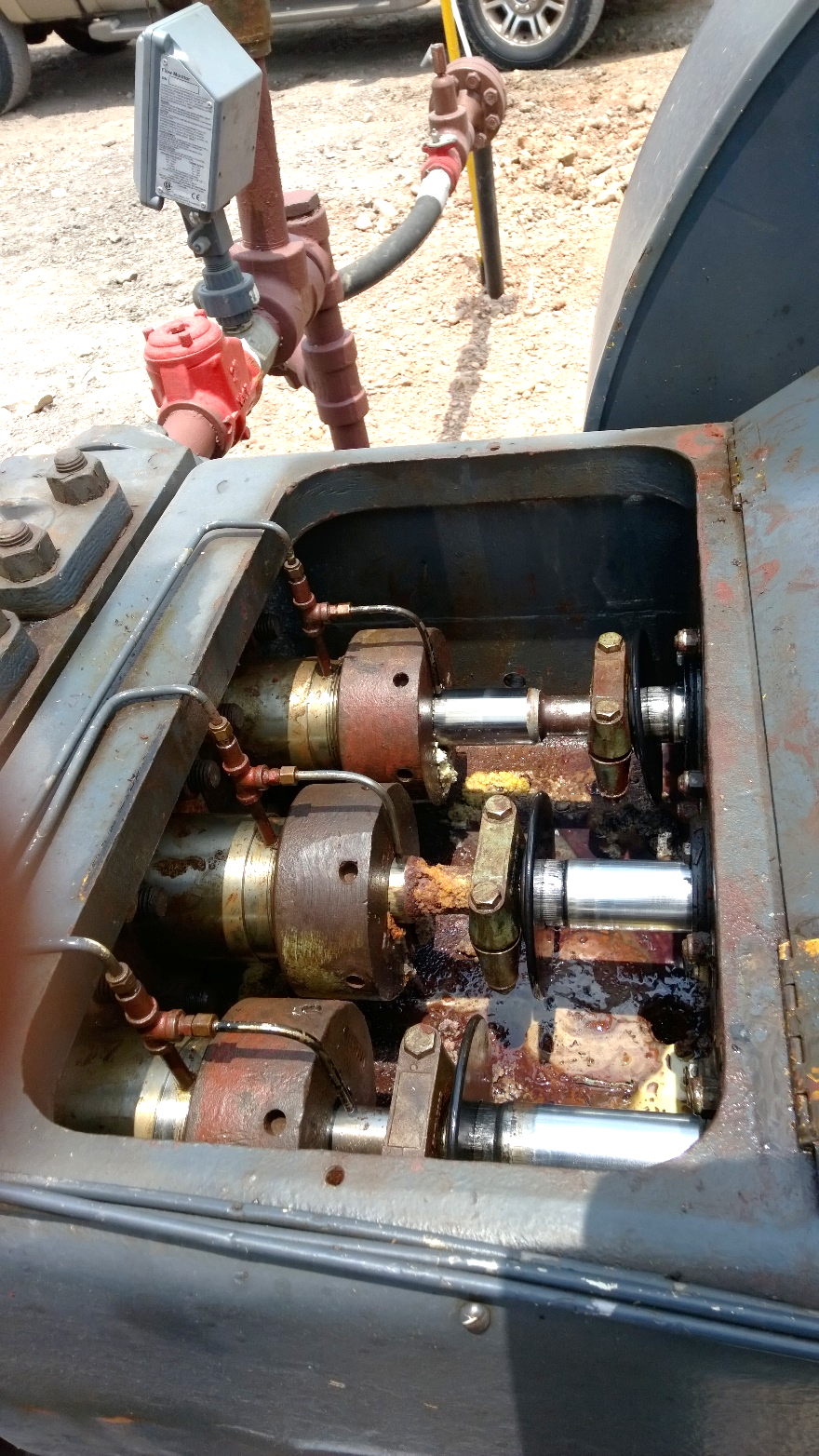 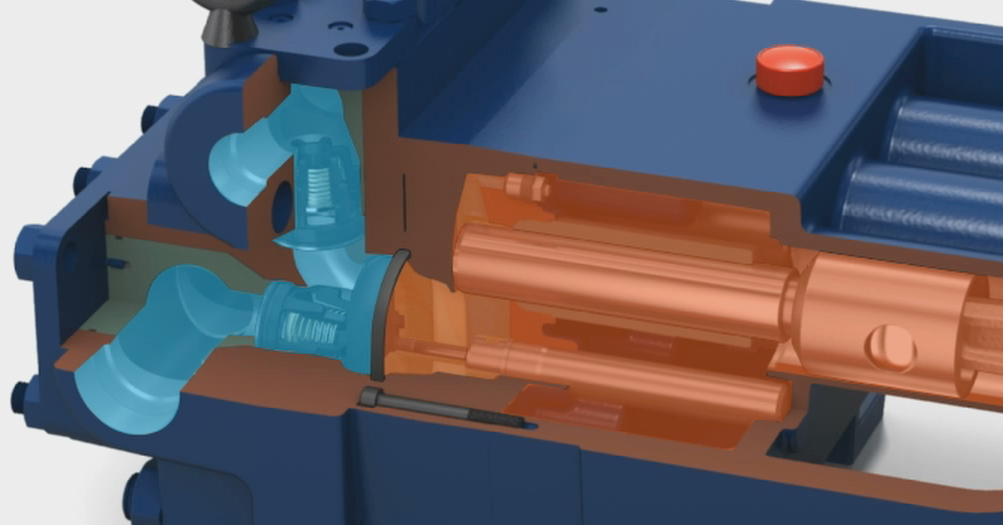 Elimination of Plunger Lubrication – Cost #2
Elimination of lubricant installation, material & maintenance, cost
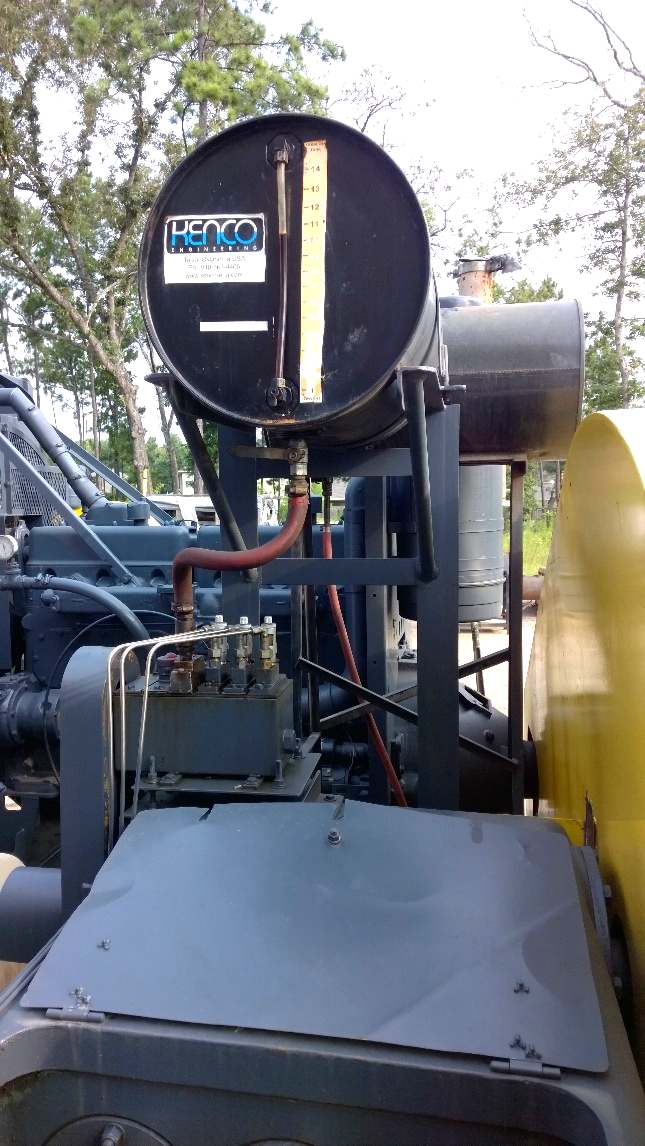 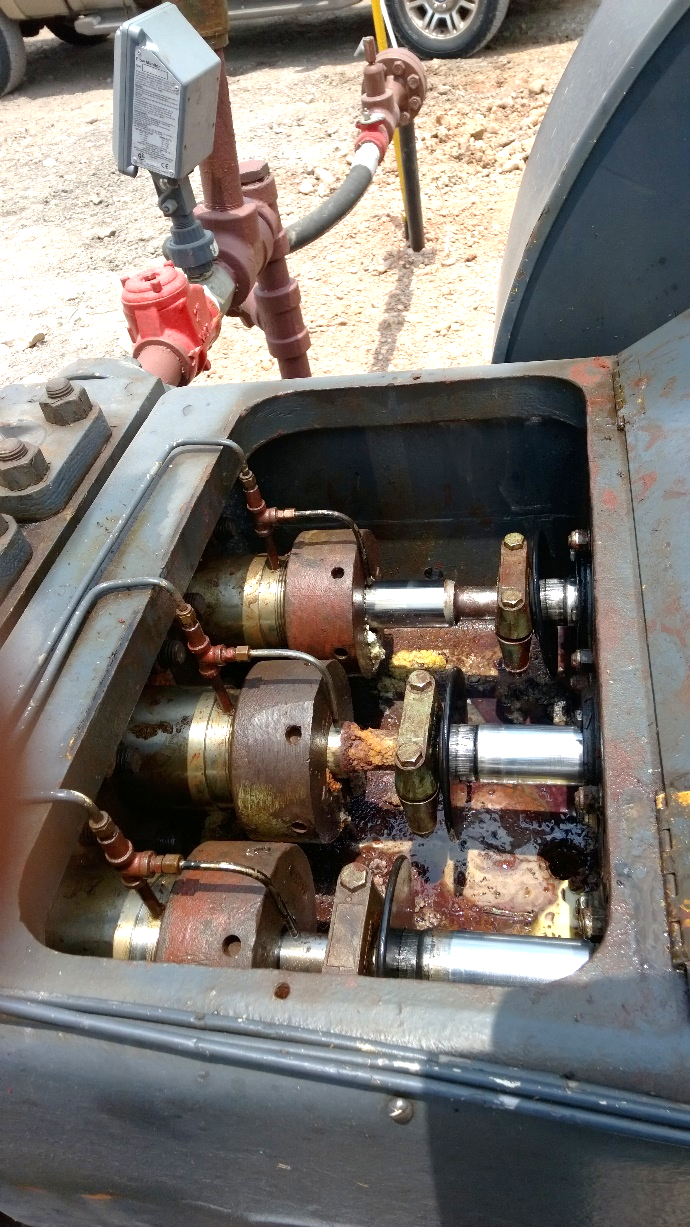 Elimination of Plunger Lubrication – Cost #3
Elimination of lubricant disposal costs, installation and maintenance
Pump lubricant drain
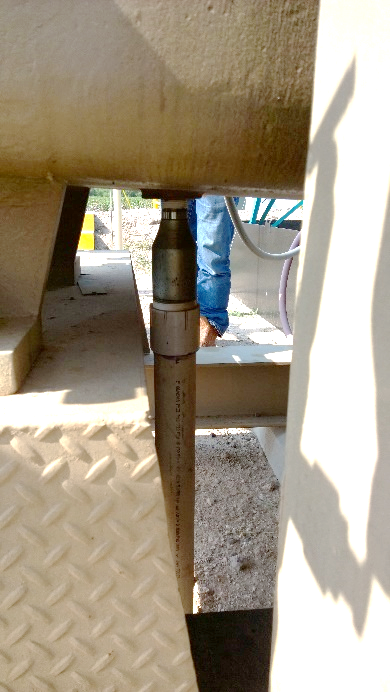 Underground lubricant disposal tank
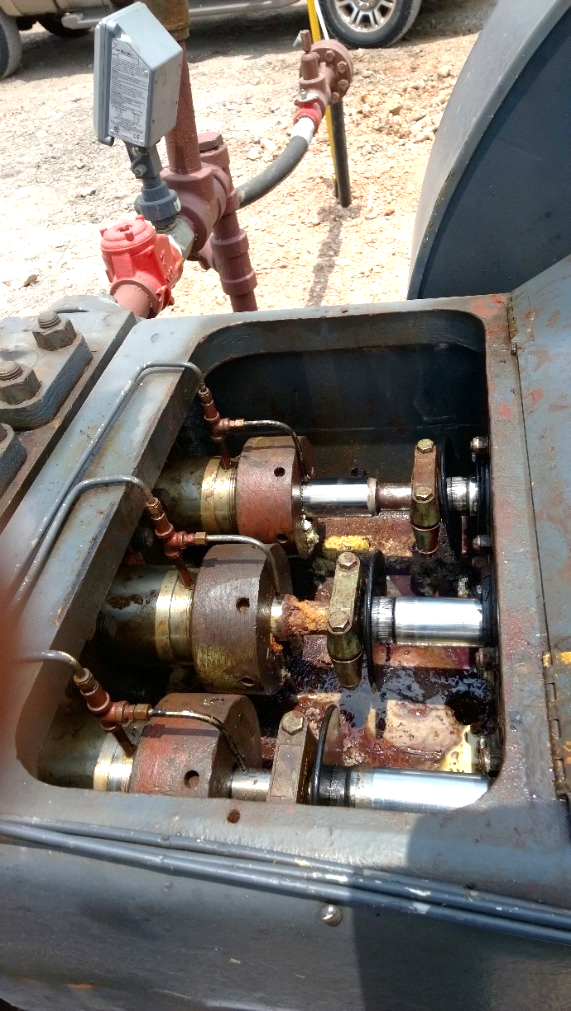 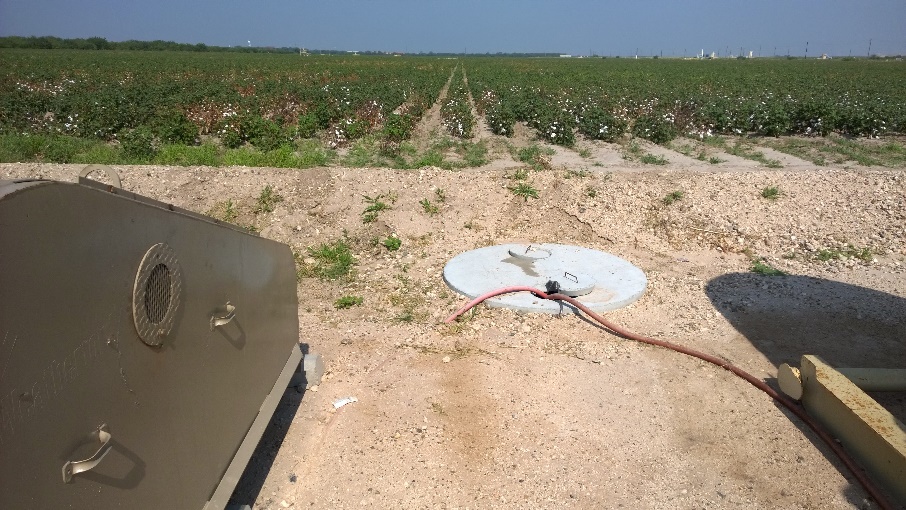 Can Run Dry Indefinitely
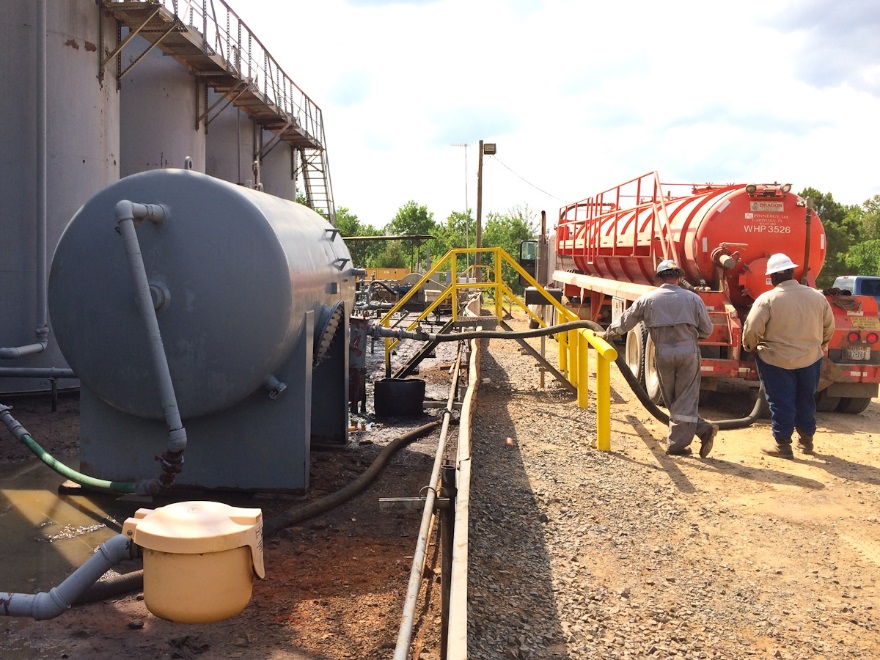 Running the T200 series without liquid in the pump will not damage it
This can be done for ever!!!!
If operators starve the pump by mistake no damage will occur
Tanker unloading, every chance for pump to run dry!!
Reduced Installation Costs
T200 Series
Simple inlet design - Minimal filtration
Plunger pumps 
Often require the additional cost of a centrifugal feed pump and fine filtration to protect seals and packing
20 mesh (841 micron) strainer
50 micron strainer
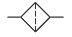 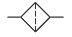 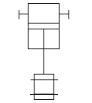 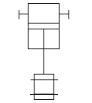 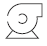 T200 Series pump can self prime and even operate with suction lift  inlet conditions
Keeps Pumped Liquid 100% Contained
Plunger pumps used in NGL or condensate transfer will leak through Packing and Seals
Leakage rate increases with time
These “non-lubricating” liquids cause wear to progress rapidly damaging the pump
When pumping liquids such as NGLs, the T200 series keeps the NGL 100% contained
Many 1000’s of the smaller Hydra-Cell pumps have been used pumping NGLs and condensates for many years
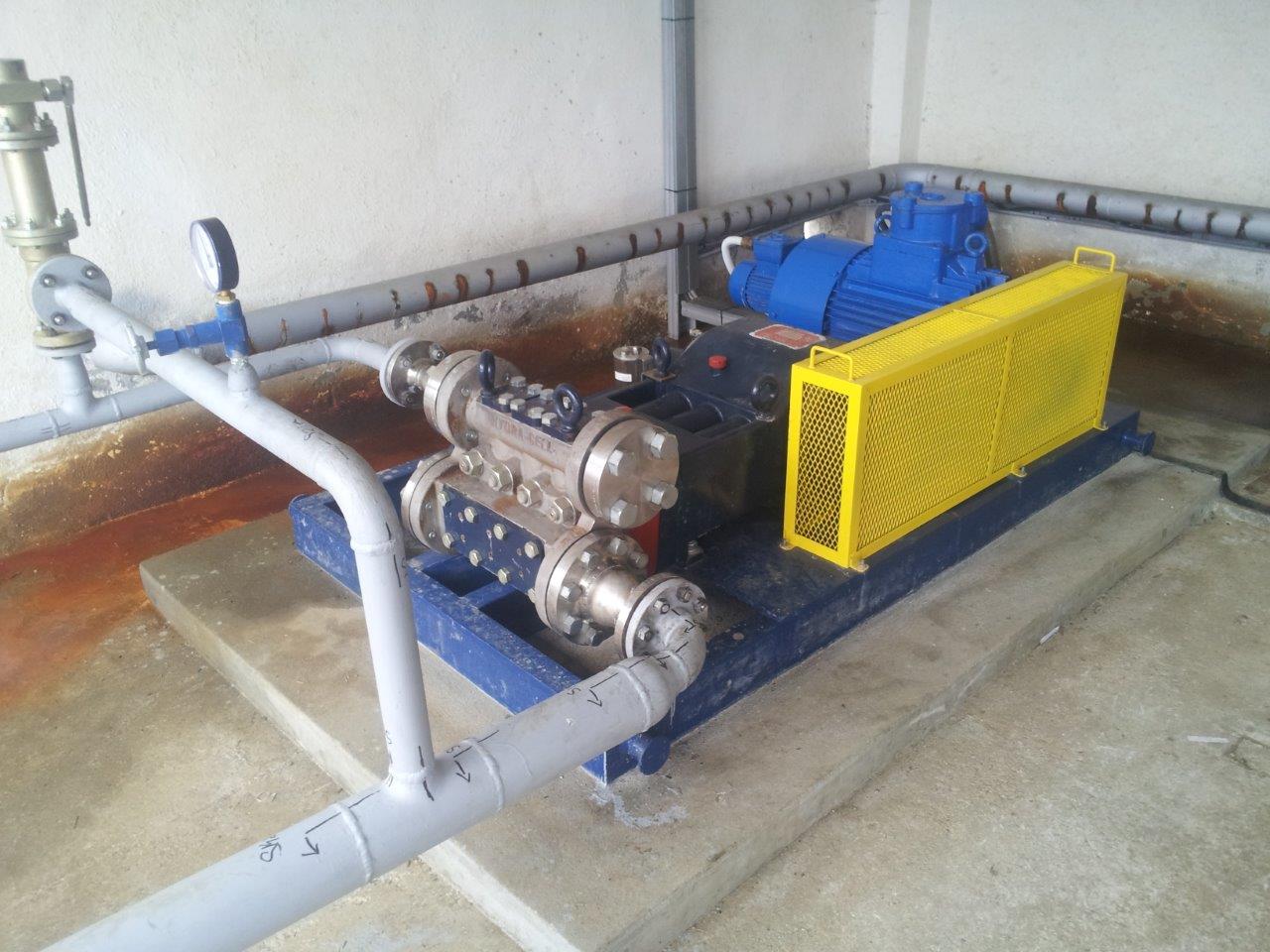 T Series pump on gasoline distribution duty
Installed in 2015. As of March 2019 no maintenance
Zero environmental damage
Less Frequent Crank Oil Change
All Seals and Packing leak even when new. This results in the pumped liquid contaminating the crank oil requiring frequent changes
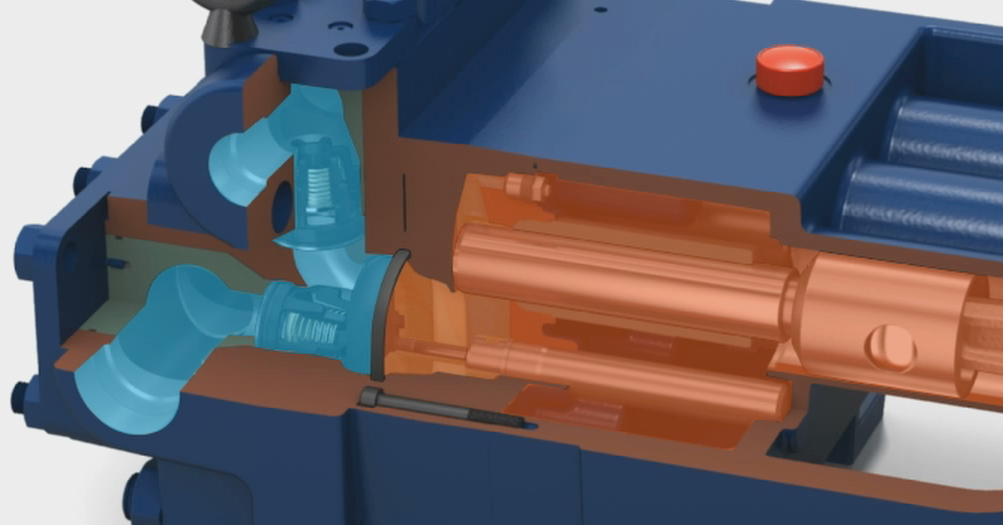 The T200’s Seal-Less design means that the pumped liquid and crank oil are completely separated resulting in no contamination of the crank oil and much longer periods before changing.
3-Year Operating Cost Comparison
Application:	Produced Water Re-Injection
Location:	          Addison Texas US
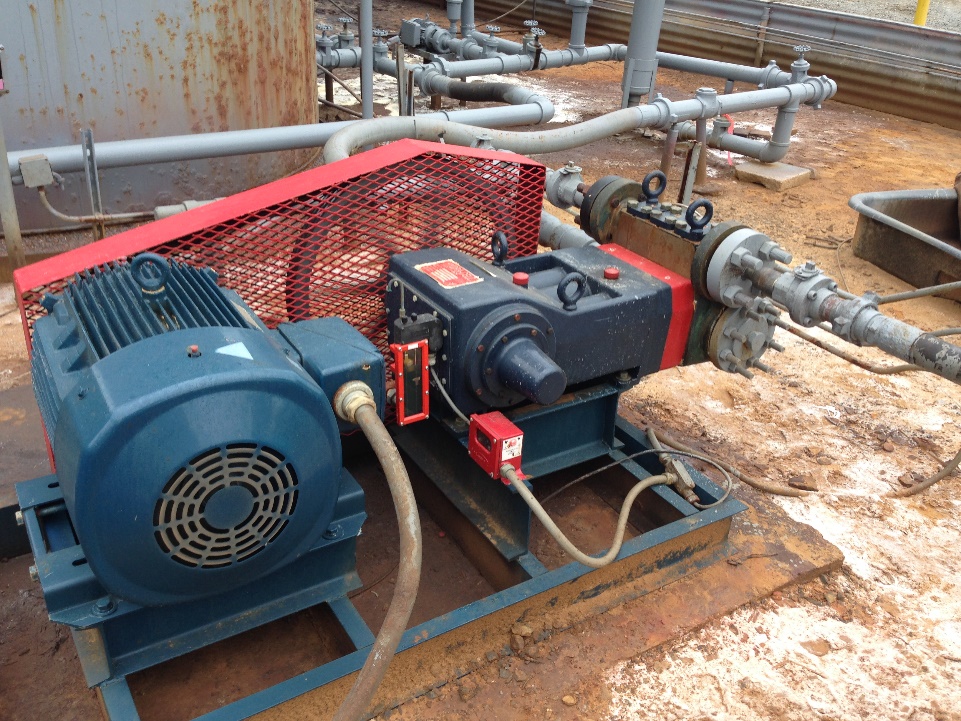 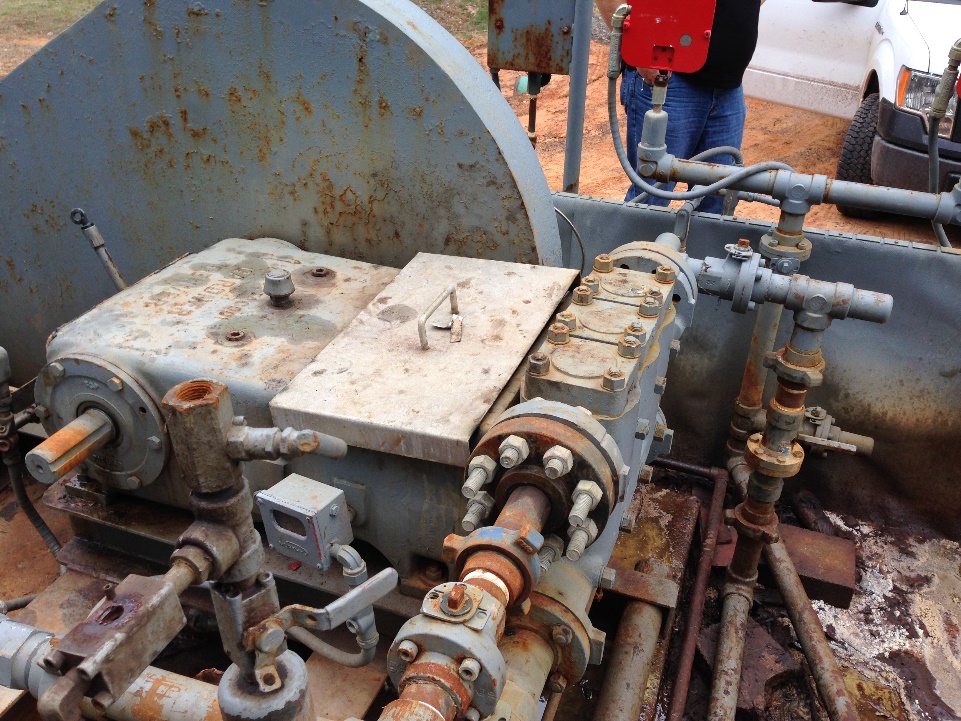 Plunger Pump
Hydra-Cell T100
The following slide shows a breakdown of operating costs comparing the T100 pump to a plunger pump
T & Q Series Advantages3-Year Life Cycle Cost Comparison
This customer is extremely happy with the cost reduction and in the process of changing 
all the plunger pumps for Hydra-Cell T100 pumps.
T200 Hydra-Cell pump      creating value
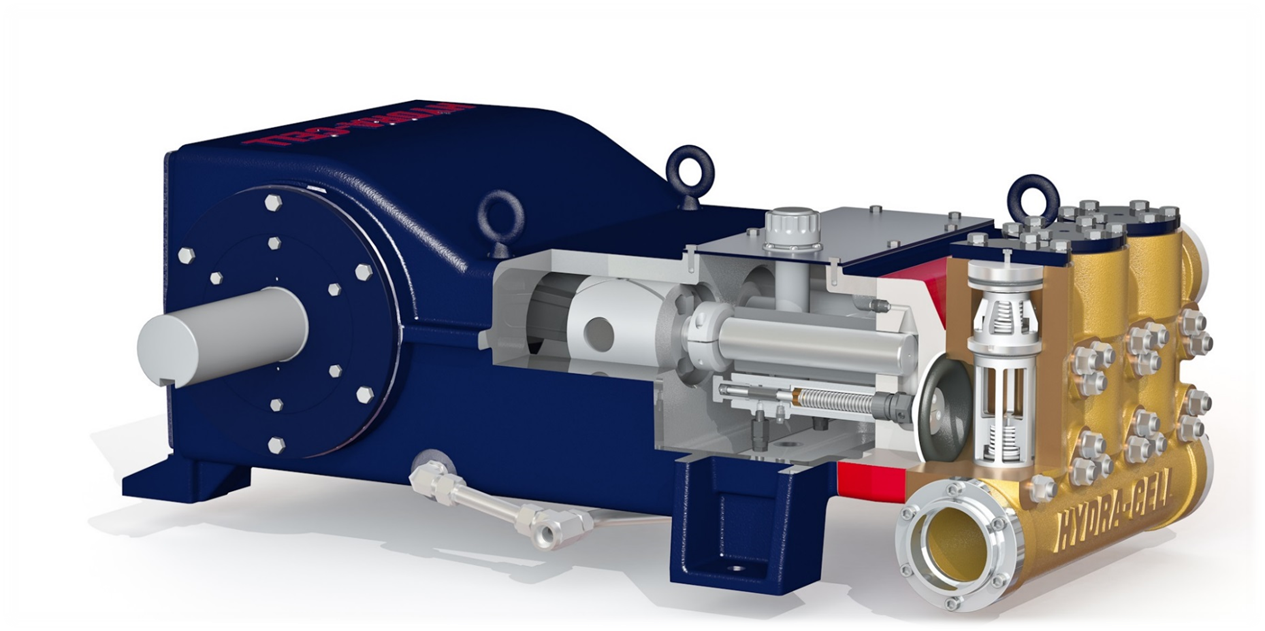 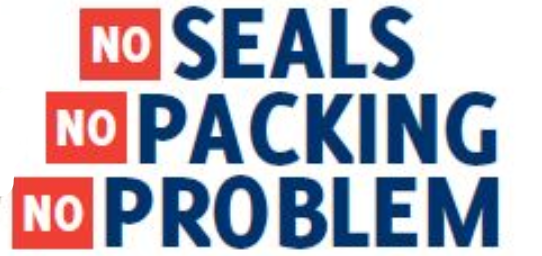